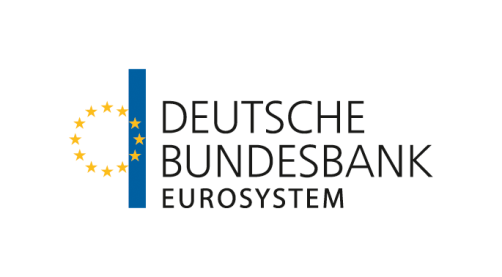 SDMX – past, present and future

Reinhold Stahl 
(Deutsche Bundesbank)
 

SDMX Global Conference

Budapest, 16th September 2019
1
[Speaker Notes: Key messages:
Implications for financial stability are clear conceptually – but hard to assess empirically.
Implications for productivity depend on sufficient market dynamics, regulatory responses should not just focus on entry regulation. Exit regulation is key.
Improving statistical reporting systems should be a key priority – which would aid many policy areas.]
Importance of data standards and SDMX
2
SDMX offers a range of benefits:
a clear model for describing statistical data and metadata
a common language for statistics
an information model enabling machine-to-machine-communication
a reliable standard for various tools
a platform independent solution
3
SDMX in the Bundesbank
4
SDMX - Many years of success -
5
Three key success stories:
Internationally harmonized statistics
Utilizing the strength of SDMX to build powerful data warehouses
Importance of being recognized as an ISO Standard
6
Continuous development of SDMX
7
Challenges ahead for SDMX
8
Big Data Analytics and SDMX:
Use SDMX to store result data sets of Big Data Analytic Processes
Apply Big Data Analytics methods to large volumes of high-dimensional SDMX data
9
Making SDMX fit for future:
Better visibility of existing data
Better availability of comprehensive and ready-to-use products
Better usability given the new trends in software engineering
10